INFORME TRIMESTRAL DIABETES MELLITUS 2 UNIDAD CENTINELA* BCS1ER TRIMESTRE 2017
Subdirección de Epidemiología
Baja California Sur
Secretaría de Salud
*Hospital General Juan María de Salvatierra
BAJA CALIFORNIA SUR
Gráfico 1. Casos de Primera vez y Subsecuentes Registrados Unidad Centinela* BCS ENE-MAR 2017
Fuente: RHOVE, plataforma de diabéticos tipo II hospitalizados
BAJA CALIFORNIA SUR
Gráfico 2. Casos Registrados por Grupo Etario y Sexo Unidad Centinela* BCS ENE-MAR 2017
*Hospital General Juan María de Salvatierra
Fuente: RHOVE, plataforma de diabéticos tipo II hospitalizados
[Speaker Notes: corregida]
BAJA CALIFORNIA SUR
Gráfico 3. Manejo Terapéutico Reportado al Ingreso Unidad Centinela* BCS ENE-MAR 2017
*Hospital General Juan María de Salvatierra
Fuente: RHOVE, plataforma de diabéticos tipo II hospitalizados
BAJA CALIFORNIA SUR
Gráfico 4. Niveles de Glucemia al Ingreso Unidad Centinela* BCS  ENE-MAR 2017
*Hospital General Juan María de Salvatierra
Fuente: RHOVE, plataforma de diabéticos tipo II hospitalizados
[Speaker Notes: CORREGIDA]
BAJA CALIFORNIA SUR
Gráfico 5. Manejo Terapéutico Reportado al Egreso Unidad Centinela* BCS ENE-MAR 2017
*Hospital General Juan María de Salvatierra
Fuente: RHOVE, plataforma de diabéticos tipo II hospitalizados
BAJA CALIFORNIA SUR
Gráfico 6. Niveles de Glucemia al Egreso  Unidad Centinela* BCS ENE-MAR 2017
*Hospital General Juan María de Salvatierra
Fuente: RHOVE, plataforma de diabéticos tipo II hospitalizados
[Speaker Notes: CORREGIDA]
BAJA CALIFORNIA SUR
Gráfico 7. IMC de Pacientes Registrados Unidad Centinela* BCS ENE-MAR 2017
*Hospital General Juan María de Salvatierra
Fuente: RHOVE, plataforma de diabéticos tipo II hospitalizados
[Speaker Notes: CORREGIDA]
BAJA CALIFORNIA SUR
Gráfico 8. Días de Estancias Intrahospitalaria en Pacientes Registrados Unidad Centinela* BCS  ENE-MAR 2017
*Hospital General Juan María de Salvatierra
Fuente: RHOVE, plataforma de diabéticos tipo II hospitalizados
[Speaker Notes: Dos sin fecha de egreso CORREGIDA OTRA BASE]
BAJA CALIFORNIA SUR
Gráfico 9. Complicaciones Intrahospitalarias Pacientes Registrados Unidad Centinela* BCS  ENE-MAR 2017
*Hospital General Juan María de Salvatierra
Fuente: RHOVE, plataforma de diabéticos tipo II hospitalizados
BAJA CALIFORNIA SUR
Gráfico 10. Discapacidad en Pacientes Registrados  Unidad Centinela* BCS ENE-MAR 2017
*Hospital General Juan María de Salvatierra
Fuente: RHOVE, plataforma de diabéticos tipo II hospitalizados
[Speaker Notes: CORREGIDA]
BAJA CALIFORNIA SUR
EVALUACIÓN Unidad Centinela* BCS ENE-MAR 2017
Calidad:
Resultado: 130/130= 100%
Oportunidad:
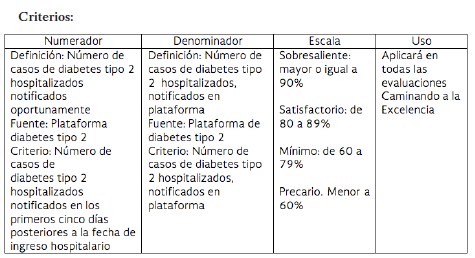 Resultado: 105/130= 81%
*Hospital General Juan María de Salvatierra
Fuente: RHOVE, plataforma de diabéticos tipo II hospitalizados
[Speaker Notes: CORREGIDA]